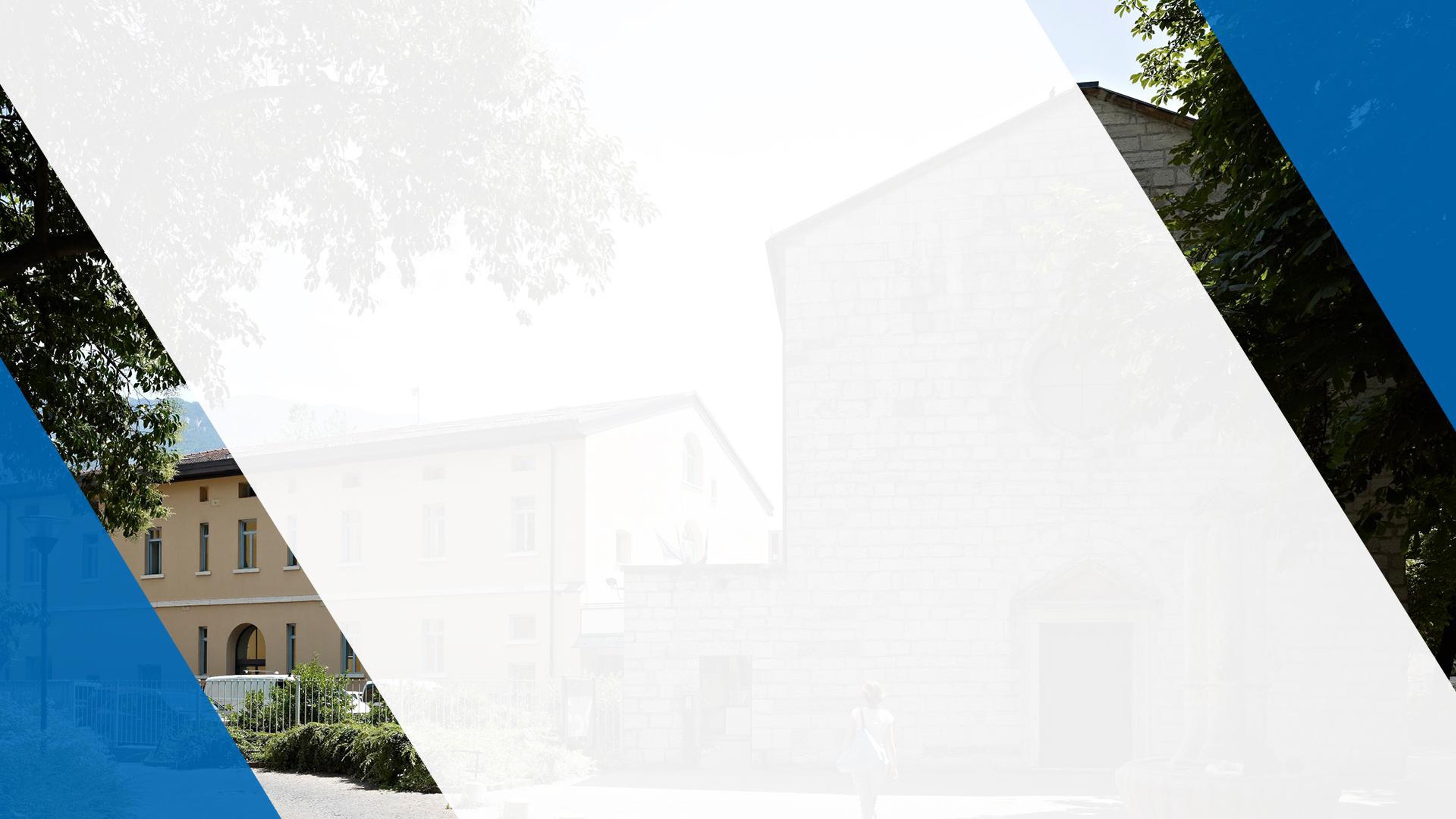 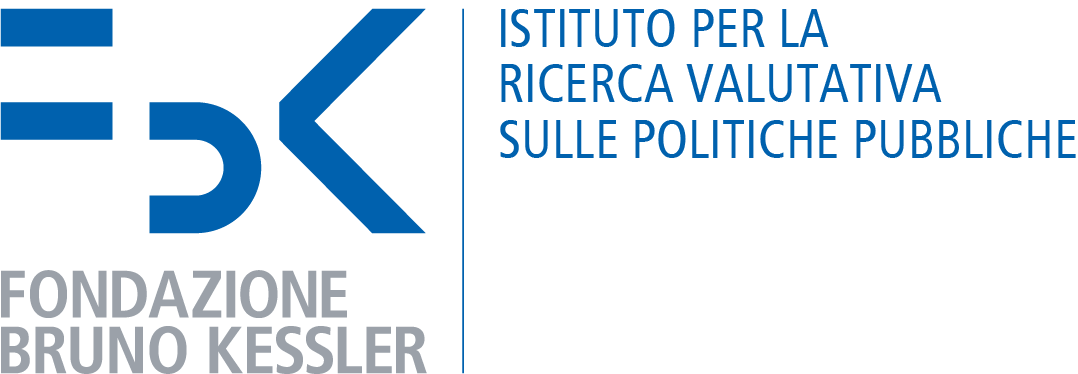 La Valutazione al Servizio  delle Politiche Locali:  l’Esperienza di Trento
Mirco Tonin
Direttore di FBK-IRVAPP (Istituto per la Ricerca Valutativa sulle Politiche Pubbliche)  Professore di Politica Economica, Libera Università di Bolzano
“Conoscere per intervenire: dati, analisi e politiche per il Welfare locale’’, Modena, 5 maggio 2023

1
FBK-IRVAPP
Visione
Il centro conduce ricerca valutativa sulle politiche pubbliche e dei programmi di intervento  finalizzati a cambiare le condizioni di vita o i comportamenti di individui, gruppi e organizzazioni  entro i vari ambiti della vita associata. Si occupa, principalmente, di politiche e programmi in  ambito scolastico e formativo, di iniziative di contrasto della povertà e dell’esclusione sociale, delle  politiche attive e passive del lavoro e delle politiche industriali
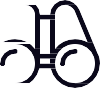 Missione
Condurre	ricerca	di	qualità	in	ambito	della	valutazione  dell'eccellenza scientifica
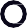 delle	politiche	pubbliche	sulla	base
Personale
1 Direttore
11 Ricercatori/Ricercatrici
Ricercatori/Ricercatrici Senior/Associati/Affiliati
Progetti al servizio delle politiche locali - esempi
Condizioni di vita delle famiglie trentine
Progetto Giovani
Modello econometrico Multisettoriale del Trentino
Indagine Panel sulle Microimprese
Seeing with new senses
Finanza pubblica locale (asili nido PNRR; sanità PNRR)
CPO 2022
Tremod
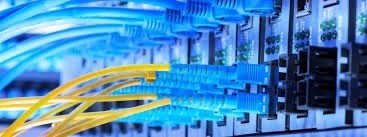 Esempio 1: ADSL 2+	Contío il divaíio digitale
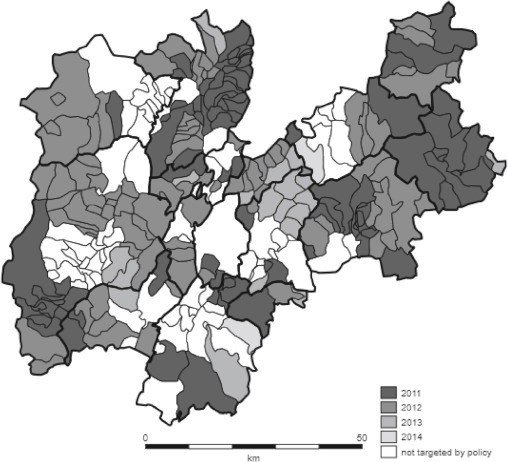 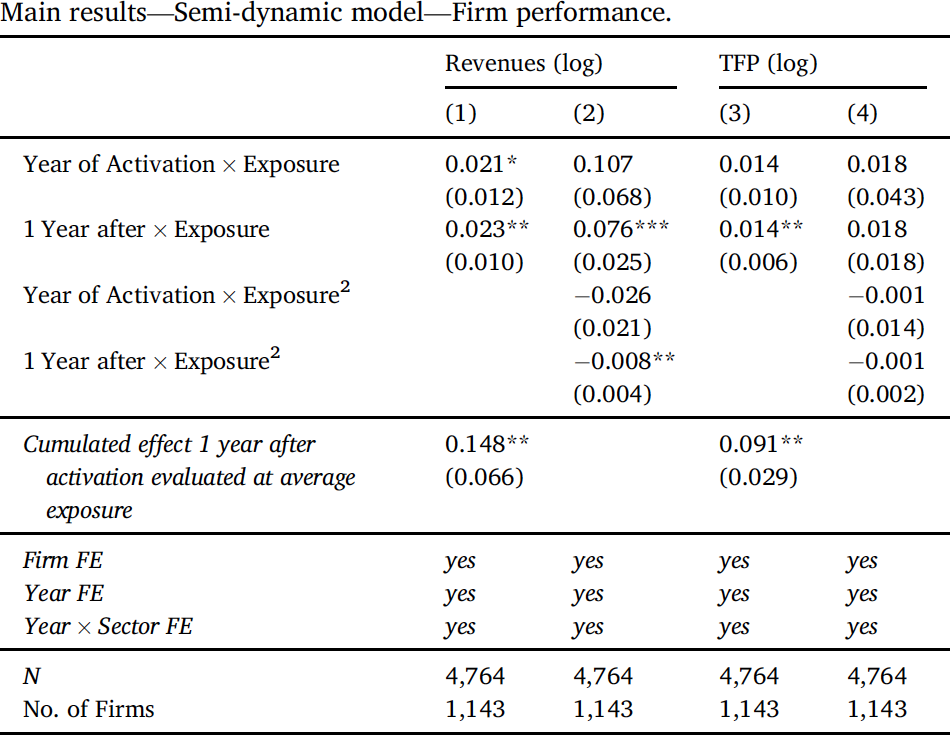 Giulia Canzian, Samuele Poy, Simone Schüller,Broadband upgrade and firm performance in rural areas: Quasi-experimental evidence, Regional Science and Urban Economics, Volume 77, 2019.
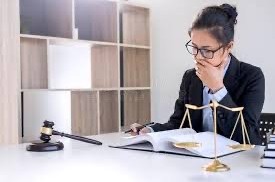 Esempio 2: Declinazione di geneíe del titolo píofessionale
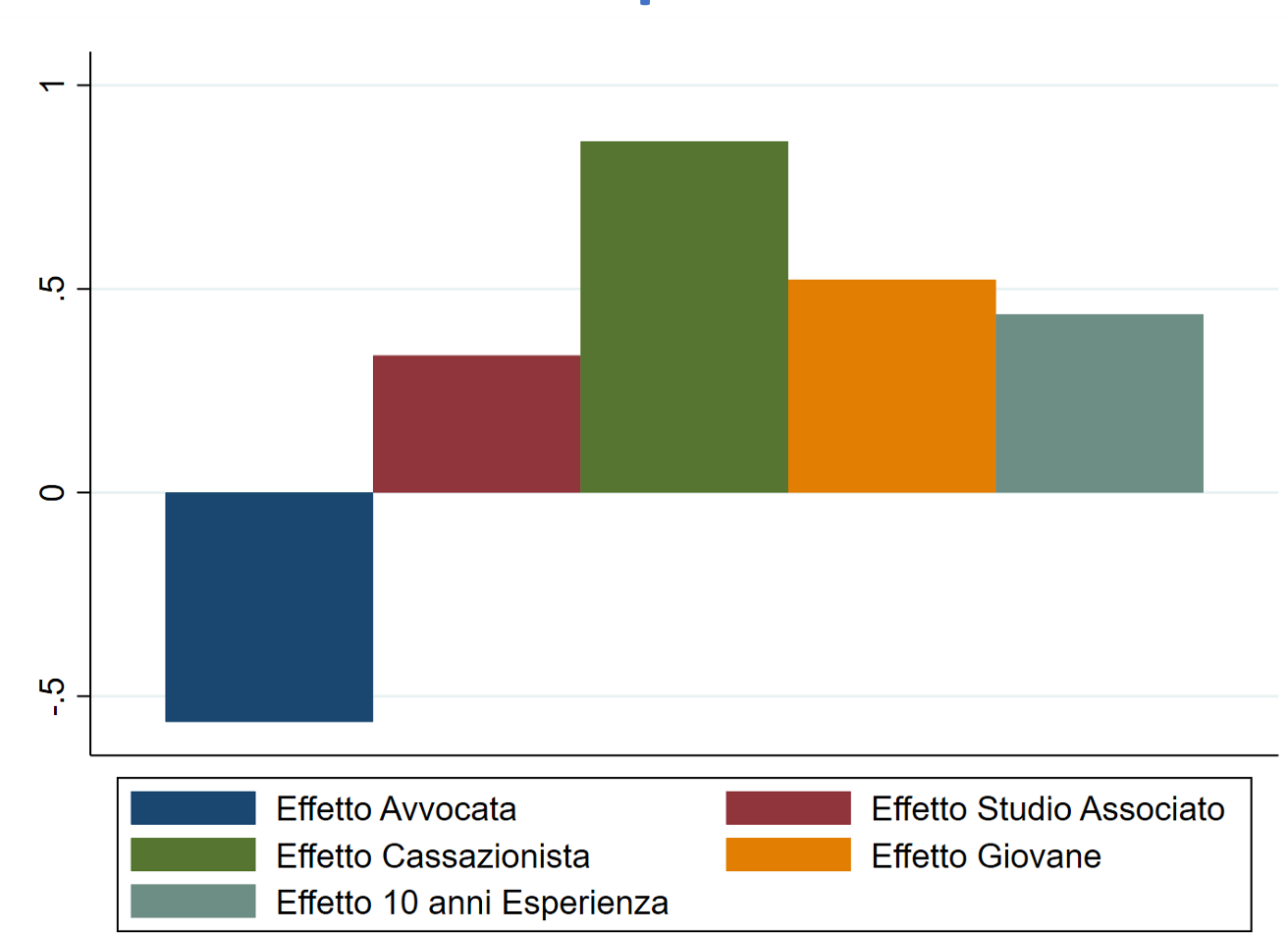 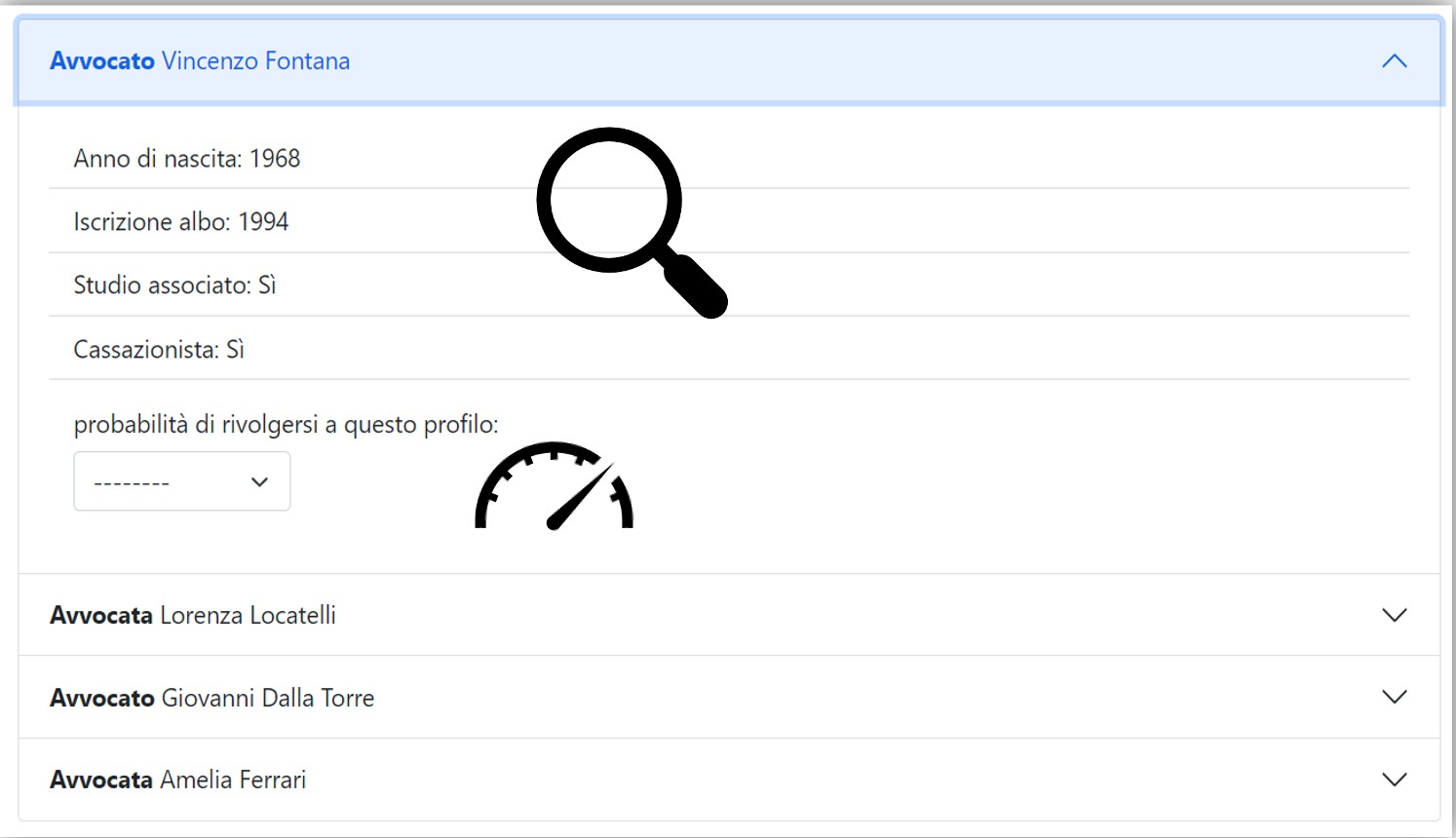 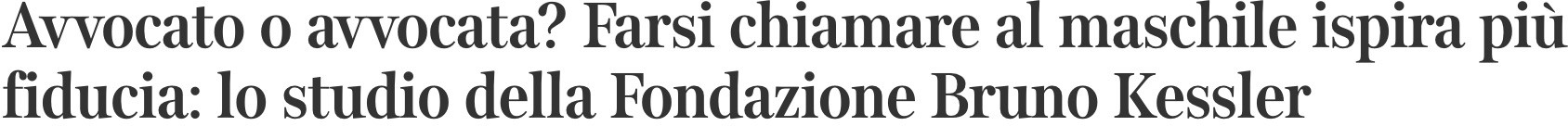 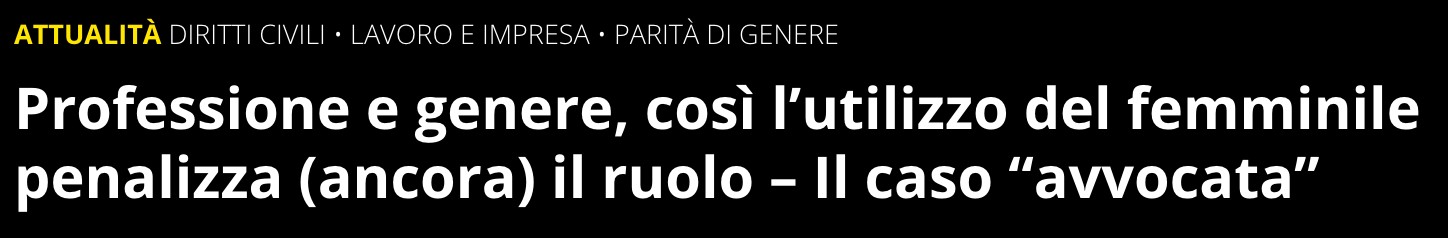 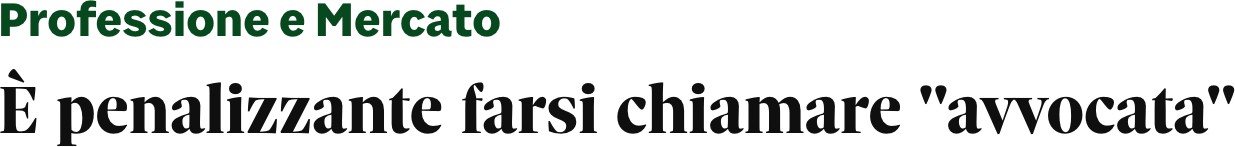 S. Burlacu, D. Cappelletti, S. Marzadro, A. Tondini, Gendered Occupational Titles and Economic Outcomes, 2023, mimeo
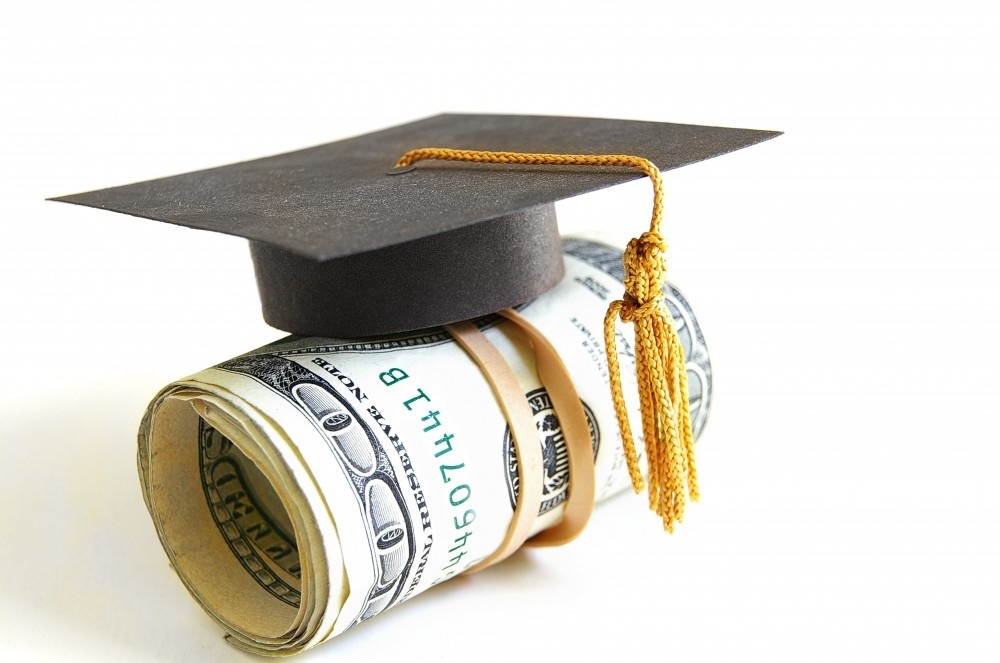 Esempio 3: Boísa 5B
Da 1.200€ a 4.800€ annui per chi si  iscrivere a Trento.
Da 1.800€ a 6.000€ annui per chi si iscrive  fuori Trento
Borsa di Studio per:
residenti in Trentino da almeno 3 anni;
diplomati con un voto alla maturità ≧ 93/100;
con un indicatore Icef inferiore a circa 30.000€.
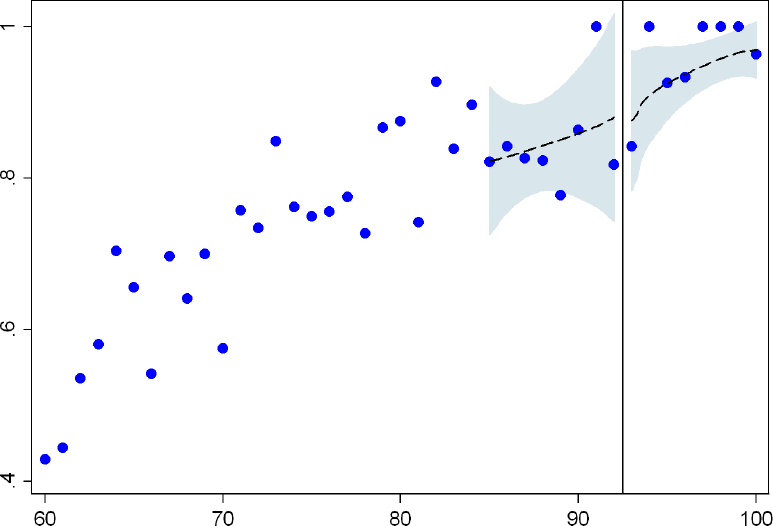 “Troviamo come tale  misura non abbia  alcun impatto  significativo sui tassi di  iscrizione”
Ilaria Covizzi, Loris Vergolini, Nadir Zanini, Gli effetti degli incentivi monetari a favore degli studenti universitari. Una valutazione di impatto, in "Polis, Ricerche e studi su società e politica"
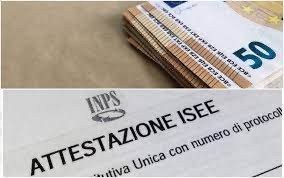 Esempio 4: Reddito di gaíanzia
Ha effetti più marcati tra gli immigrati che tra i  nativi.
Produce una riduzione dei rischi di trovarsi in  condizioni di severa deprivazione materiale per  gli immigrati.
Aumenta significativamente le capacità di  spesa mensile per alimentari degli immigrati,  ma non per i nativi (per i quali rimane  sostanzialmente invariata).
Le misure di attivazione previste dal RG non
producono effetti incisivi sull’occupazione.
Le variazioni nel tasso di partecipazione alla forza  lavoro e nel tasso di disoccupazione sono dello  stesso segno (negativo per i nativi e positivo per
Obiettivo: combattere il rischio di ingresso  e di permanenza nella condizione di  povertà:
Rivolto alle famiglie sotto la soglia di  povertà (6.500 € di reddito equivalente  disponibile annuo).
Trasferimento monetario a somma  variabile (top-up scheme):
RGi = 6.500 – Reddito
Concesso per 4 mesi, rinnovabili (di  norma) per altre tre volte.
Misure di attivazione sul mercato del  lavoro.
gli immigrati).
Schizzerotto A., Vergolini L., Zanini N., La valutazione degli effetti di una misura locale contro la povertà: il Reddito di Garanzia in provincia di Trento RIV Rassegna Italiana di Valutazione, 2015.
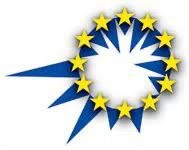 Necessita di costíuiíe “macchine geneíali”: ľREMOD
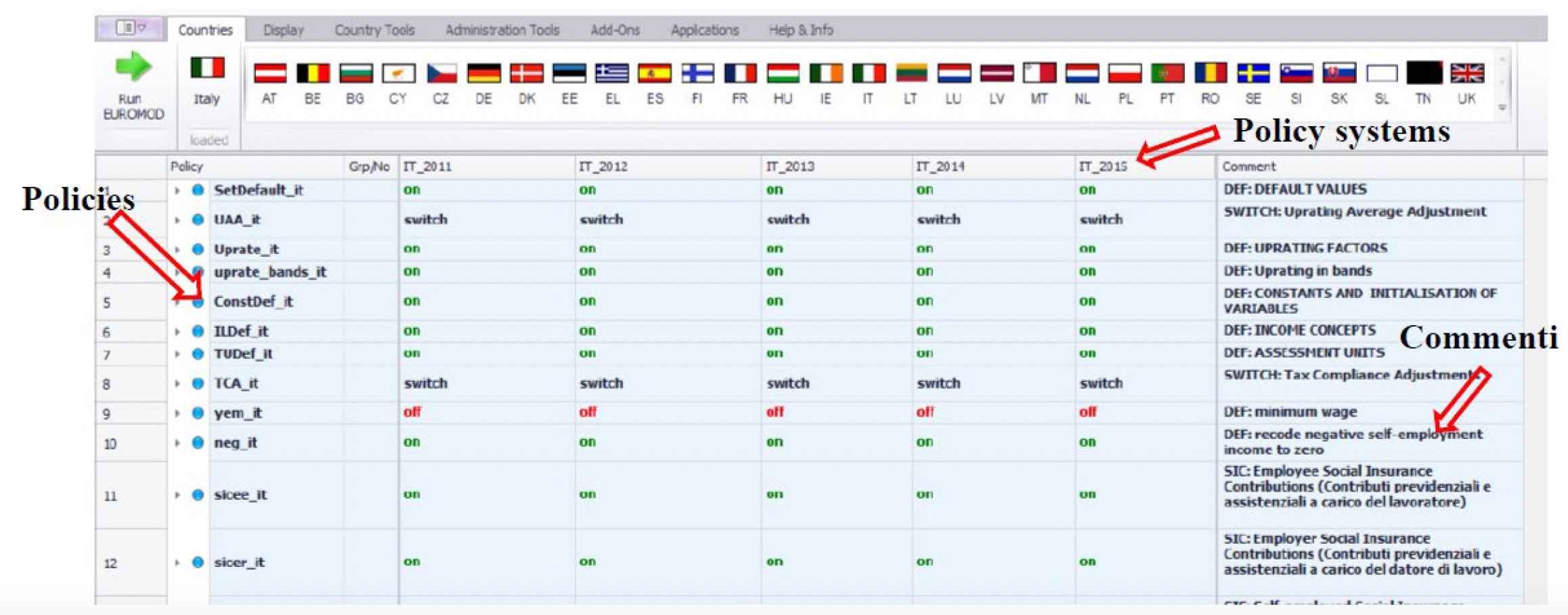 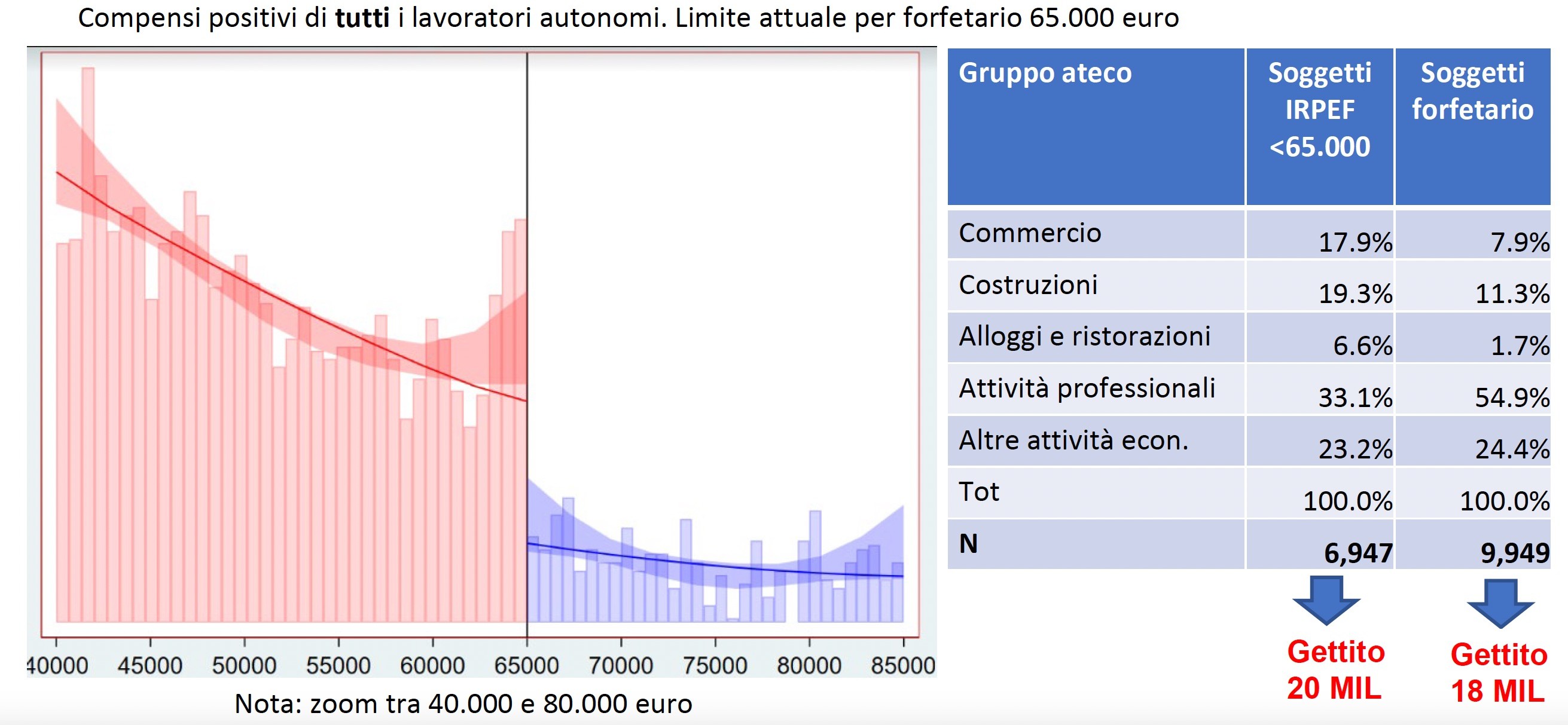 Alcune considerazioni
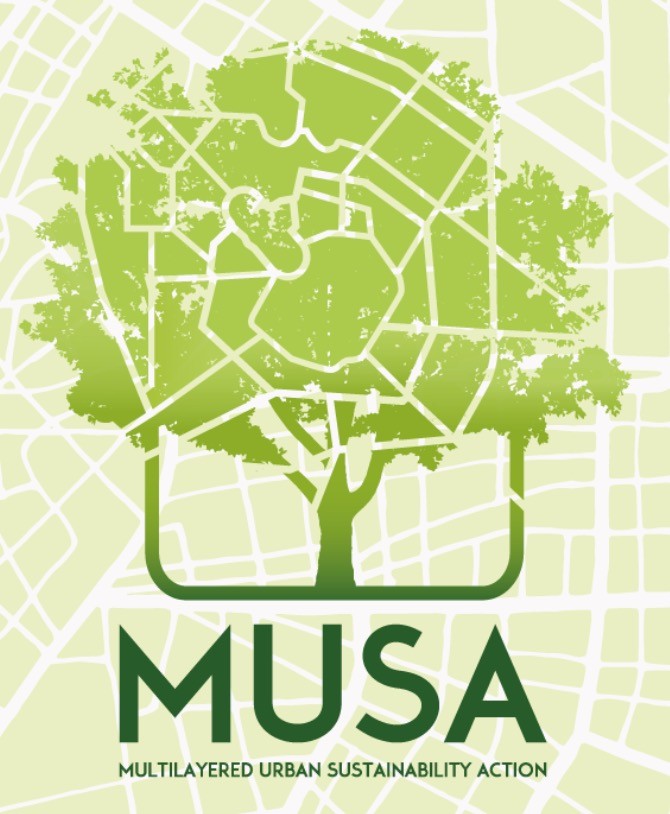 Creare base conoscitiva

Formazione

Comunicazione

Quale assetto istituzionale?
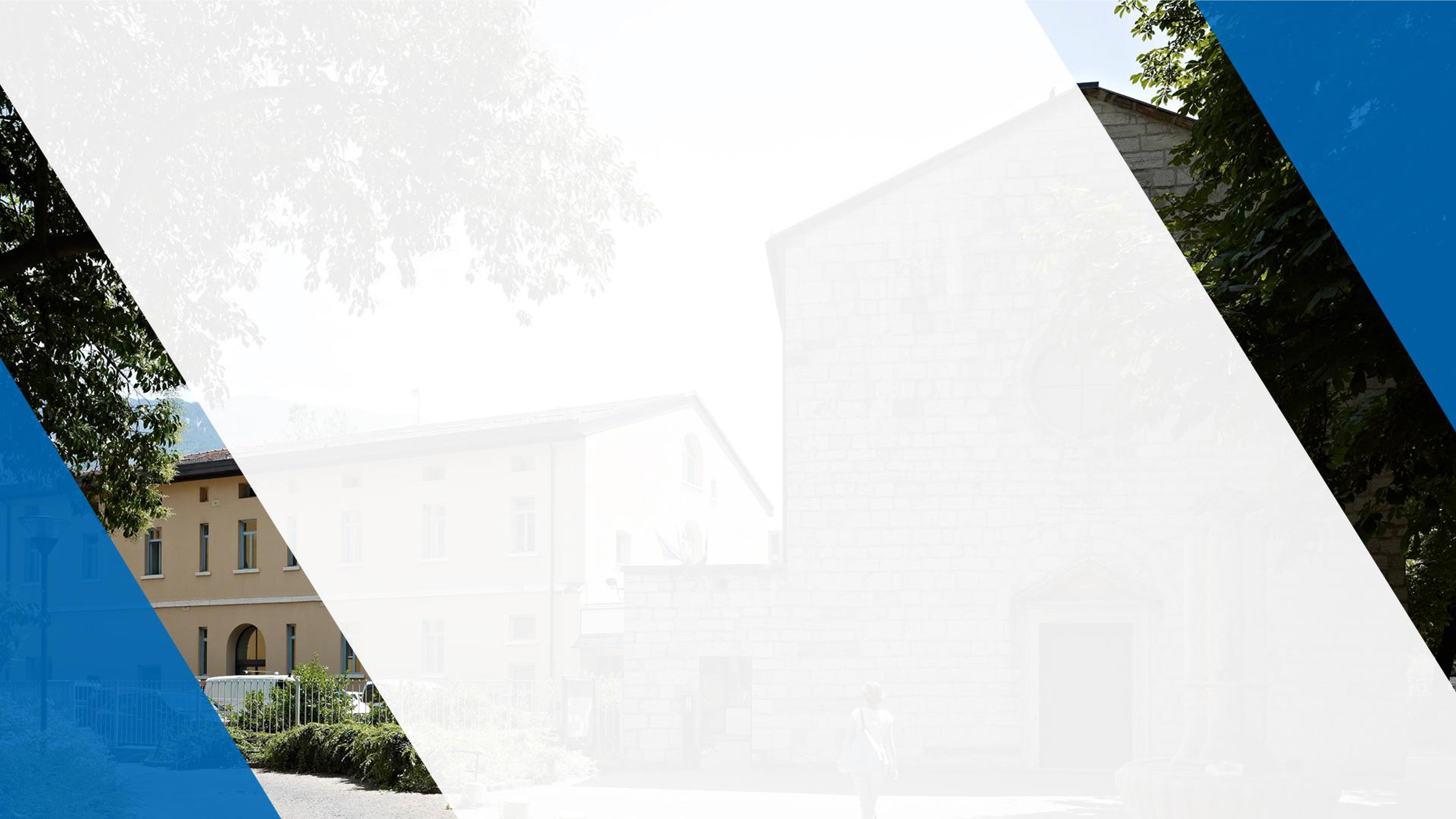 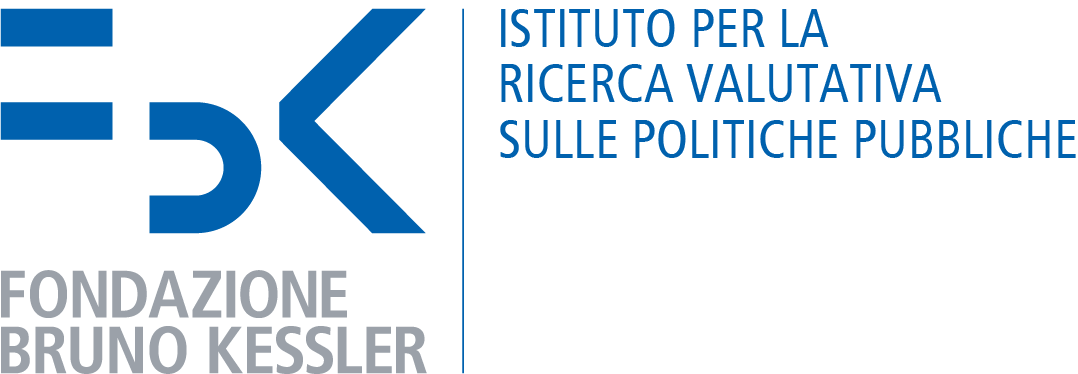 Istituto per la Ricerca Valutativa sulle  Politiche Pubbliche
https://irvapp.fbk.eu/it/

mitonin@irvapp.it